AUTISMO
  Trastornos del Espectro
           Autista (TEA)
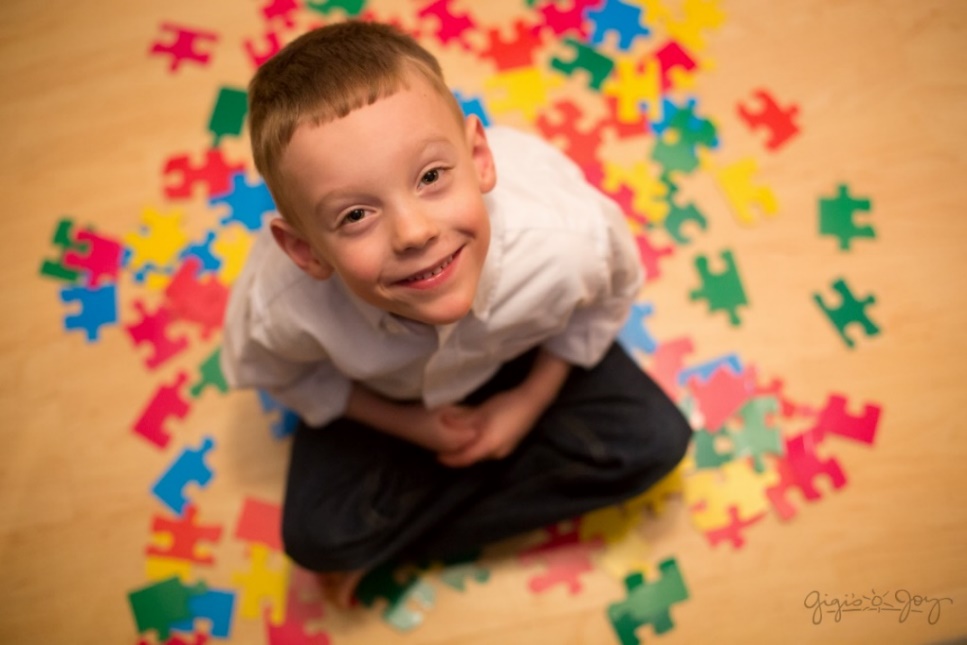 Presentado por: Laura Villa
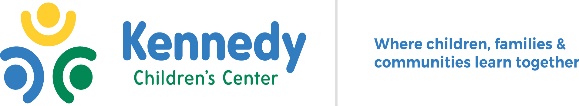 Definición
El Autismo es un trastorno neurológico complejo que afecta
     tres areas principalmente:

La comunicación o habilidad del niño para comunicarse. 
La socialización o capacidad de relacionarse con otros. 
El Comportamiento incluyendo intereses restringidos y
     movimientos repetitivos o estereotipados. 

*El autismo forma parte de un grupo de trastornos conocidos 
  como Los Trastornos del Espectro Autista o TEA. Este 
  describe una serie de características y dificultades 
  observables en niños y se considera un espectro porque 
  estas se presentan dentro de un espectro o una gama desde
  lo mas leve hasta lo mas severo*
Causas del Autismo
La causa del autismo todavía no se ha identificado.
Las teorías acerca de las causa del autismo mas conocidas incluyen:

Genética
Vacunas
Ambientales
Diferencias estructurales en el cerebro.

 *  No hay ninguna prueba médica para detectar el 
     autismo ni tampoco hay cura!
CRITERIO DEL DSM-5
Diagnostic Statistical Manual – Manual de Diagnóstico y Estadística
Para ser diagnosticado con TEA usando el Manual de Diagnóstico y Estadística (DSM-5) el niño debe:
Tener déficits persistentes en la comunicación y la interacción social en multiples contextos. (pocos gestos; no señala ilustraciones en libros, juguetes ---señala el perrito pero no mira a su madre).

 La severidad de los niveles está basada en la cantidad de apoyo necesario, en la comunicación social, los intereses restringidos y los comportamientos repetitivos.
Por ejemplo: una persona puede ser diagnosticada con TEA nivel 1, nivel 2 o nivel 3.
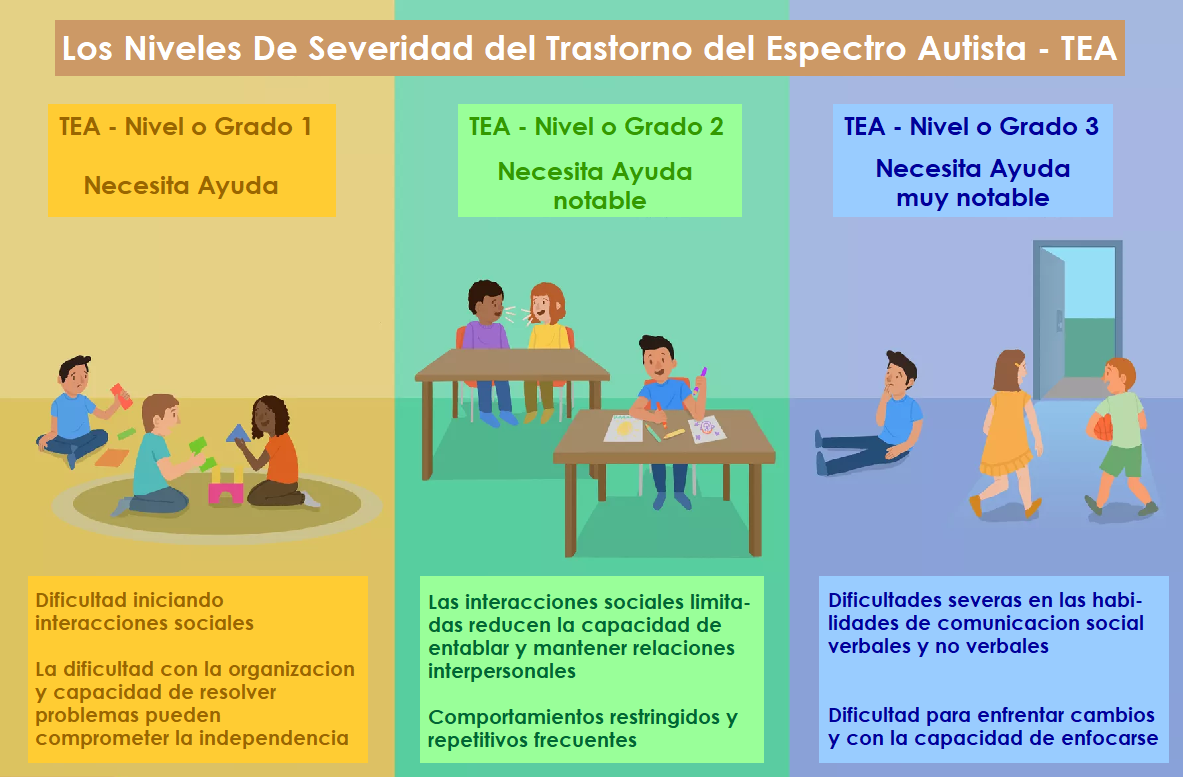 Hechos
1 de cada 68 niños es diagnosticado con autismo.
1 de cada 42 niños está dentro del espectro autista.
67 niños son diagnosticados cada día 
Un nuevo caso es diagnosticado cada 20 minutos.

Mas niños serán diagnosticados con autismo 
    este año que con VIH, diabetes y cancer 
    combinados.
Características
Dificultades en la Comunicación
- Communicación pobre o no verbal -  Retraso.
    - Ecolalia - lenguaje repetitivo - Lenguaje de libreto. 
    - Lenguaje idiosincrásico. (uso diferente de palabras /expresiones). 
    - Entonación inusual (canto).
    - Lenguaje literal.
    - Limitación para señalar
    - Dificultad para responder al nombre.
    - Dificultad para iniciar comunicación/conversación.
    - Dificultad procesando y organizando información auditiva/ verbal.
    - Dificultades en el lenguaje receptivo y expresivo (hablan mejor de 
         lo que entienden o viceversa).
    - Déficits en el lenguaje pragmático: dificultad para 
      mantenerse en un tema. Proximidad a las otras 
      personas. Rango de conversación muy limitado.
Dificultades en las habilidades sociales:
Contacto visual con los demás limitado o evasivo. 
-    Para relacionarse con los demás, con objetos y eventos.
-    Para tomar turnos durante el juego.
-    Para envolverse socialmente. Establecer una relacion social. 
Con la atención conjunta.
Con la reciprocidad.
Con la Imitación. 
Experimentan  Ceguera Mental / basada en la teoría de la mente: no entienden la perspectiva de los demás o sus sentimientos 
     (ponerse en los zapatos de los demás).
Se acercan o se distancian demasiado cuando hablan 
     con los demás.
Rango inusual de comportamientos, actividades
                    e intereses restringidos
Comportamientos difíciles (llorar, tirarse al piso, patear).
Comportamientos repetitivos o de tipo obsesivo 
      compulsivo – (OCD). 
Movimientos del cuerpo repetitivos, de auto-estimulación o estereotipados como agitar las manos, caminar en la 
      puntita del pie, o mecerse constantemente.                                
Resistencia a los cambios en las rutinas o a los entornos familiares 
       (preferencia por lo mismo muy marcada, no flexibles).
Actividades de recreación y entretención pobres / limitadas/ preferencia por manipulación de objetos como alinearlos,
      apilarlos, o clasificarlos. Juego inusual no intencional con 
      juguetes u otros objetos.
-     Rango de intereses limitado (trenes, formas, animales).
Otras características conocidas
Aprenden visualmente. 
Vagar, deambular / distraído. 
Rango amplio de inteligencia.
Habilidades especiales (hiperlexia) / habilidades de Savant 
     (super poderes).
Fluctuación de emociones (contento-triste-agitado).
Aprendices incidentales pobres.
Miedos inusuales.
Hábitos inusuales para comer y gustos selectivos de comida. 
Problemas sensoriales /dificultad para procesar sensaciones 
     (oído, gusto, vista, tacto, olfato y dos mas: vestibular y 
     propiocepción (planeación motríz).
Qué pueden hacer los padres?
Promueva / apoye todas las formas de comunicación.
Hable a su hijo (en todo momento). 
Incluya a su hijo en todos los eventos familiares en cuanto le sea posible. 
Use apoyos visuales (horarios, rutinas, tableros de primero y después, etc).
Elimine o altere los eventos que causan molestia a su hijo.              
Trabaje en equipo con la escuela y los
     terapeutas.
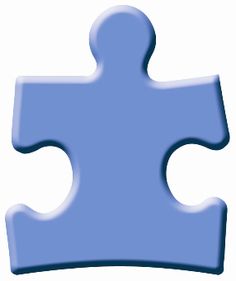 Mami y Papi
                               yo sé que a veces es difícil 
   pero por favor nunca se den por  vencidos conmigo.
                                 Detrás de mi rabietas,
                         mi dificultad para hablar y mi 
                              contacto visual limitado, 
                             hay un amor muy grande 
                             por ustedes y  un vínculo 
                                 muy estrecho que no  
                                       puedo expresar
                                        ahora mismo.

                                            Los amo…


                            “Ame a su hijo con autismo”
LA CINTA DE LA CONCIENTIZACION ACERCA DEL  
  AUTISMO:   

                     El patrón de 
                     rompecabezas en esta cinta 
                     refleja el misterio y la 
                     complejidad del autismo.

                     Los colores y formas 
                     diferentes representan la 
                     diversidad de aquellos que
                     padecen de este trastorno.

                     El brillo de la cinta refleja 
                     esperanza a través de la 
                     investigación y del aumento
                     en la conciencia de la gente
                     como usted.
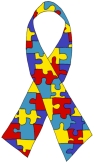 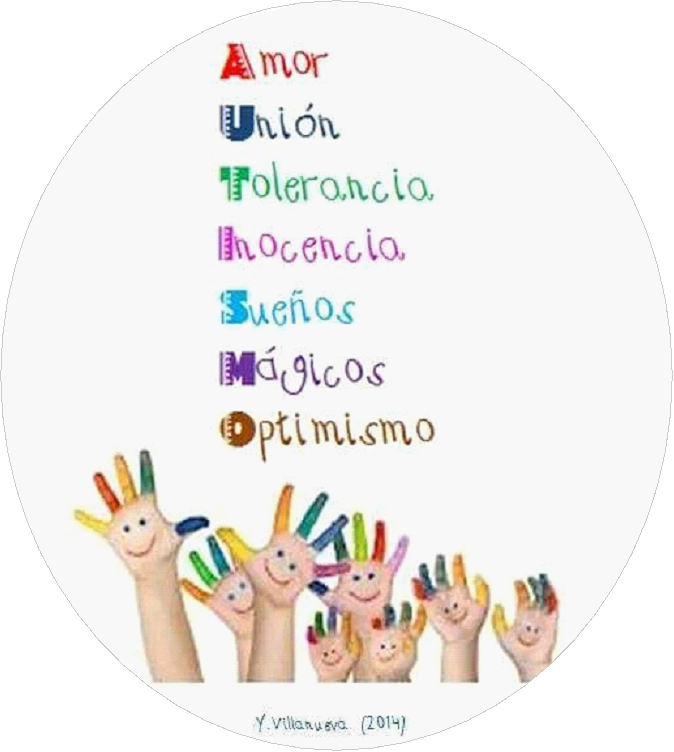 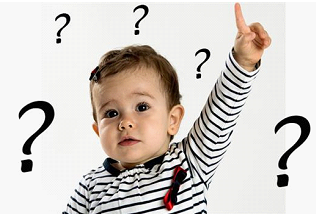 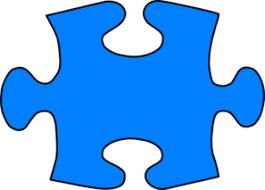 no poder hablar
 no es lo mismo
  que no tener 
 nada que decir